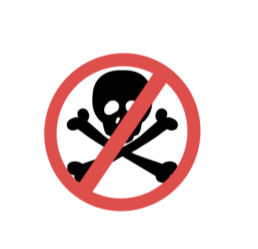 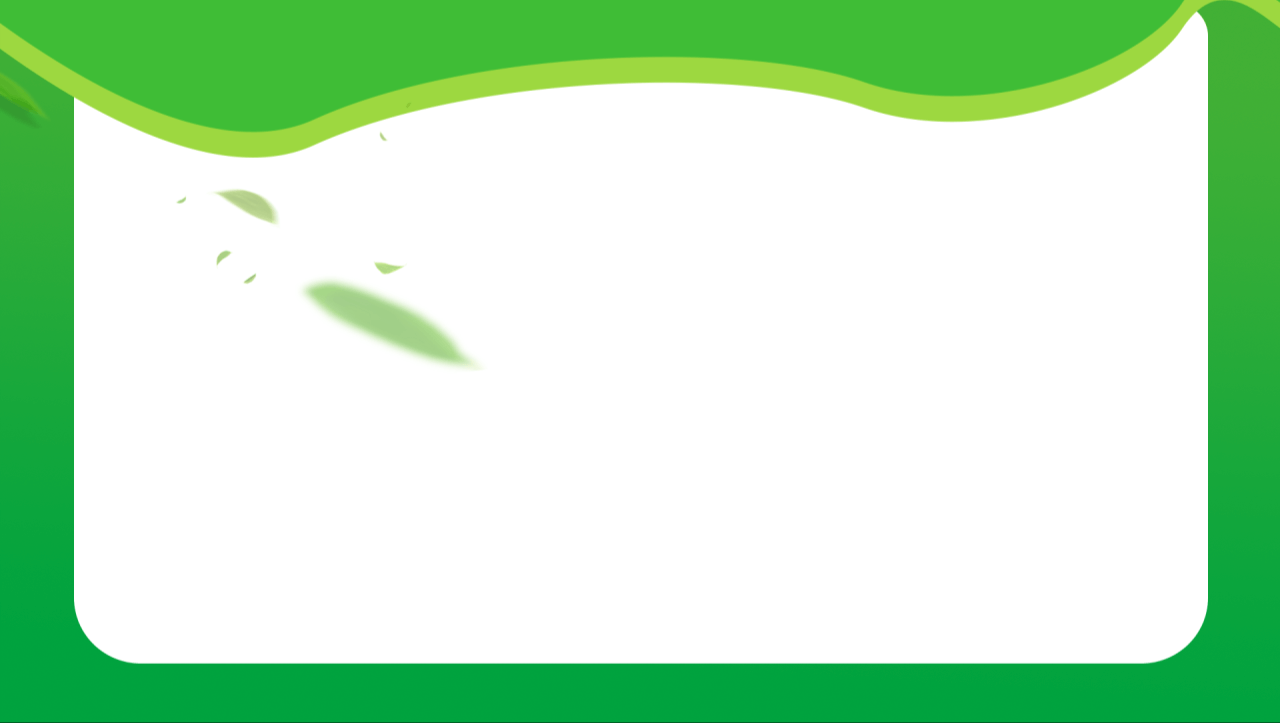 中小学禁毒教育
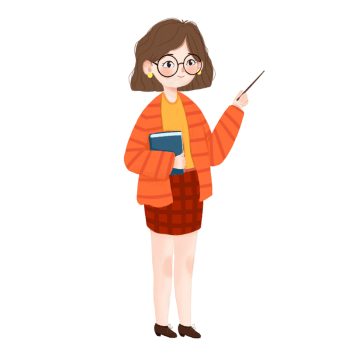 Drug control for primary school students
珍爱生命 拒绝毒品 珍爱生命 远离毒品
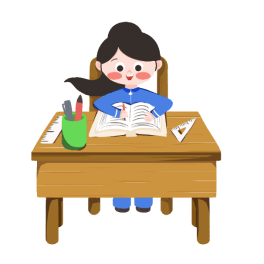 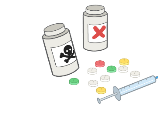 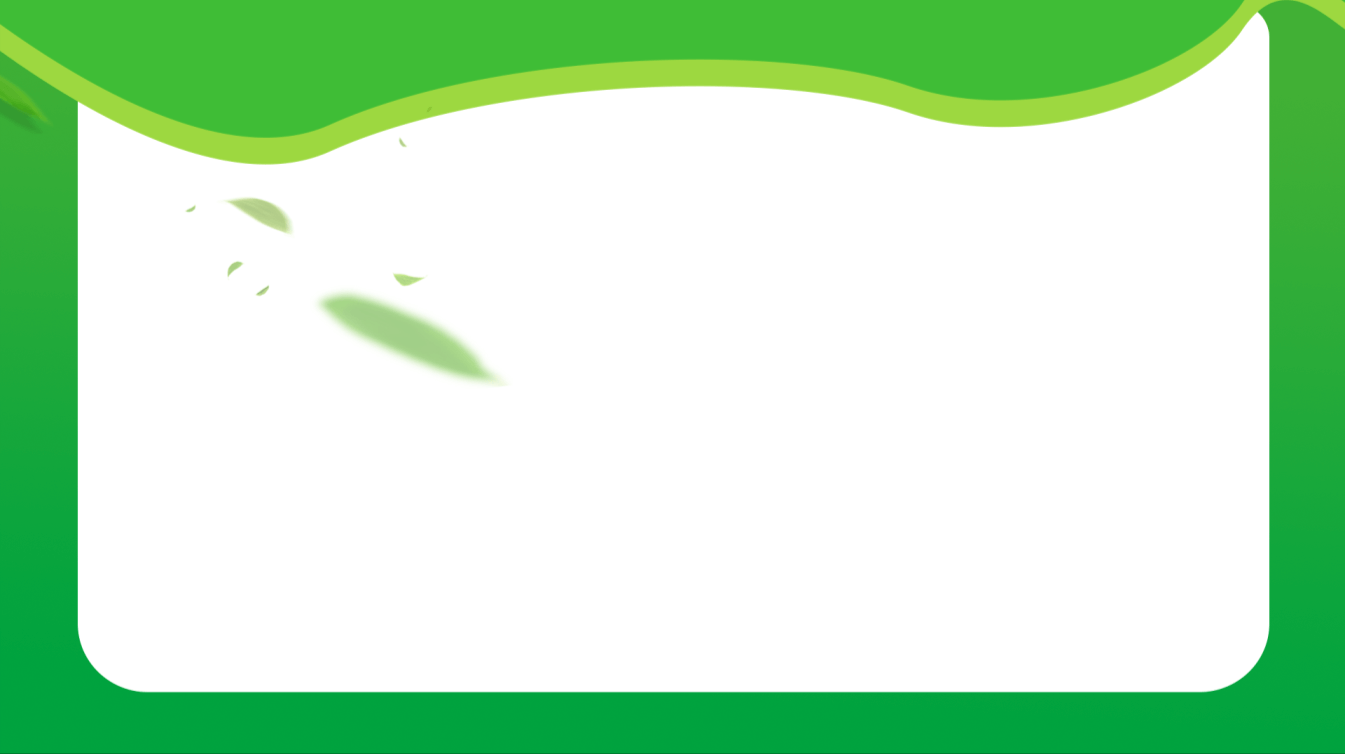 https://www.ypppt.com/
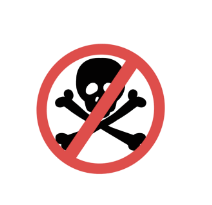 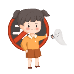 毒品定义及分类
目录
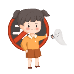 吸毒为何会上瘾
CONTENTS
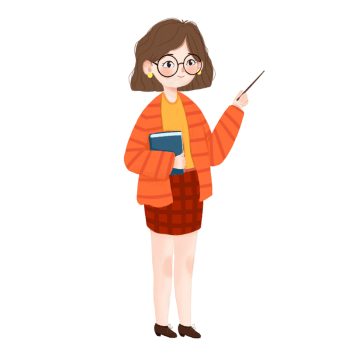 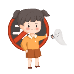 吸毒的危害
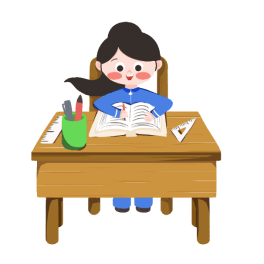 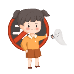 青少年如何防止吸毒
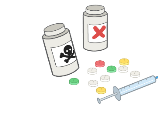 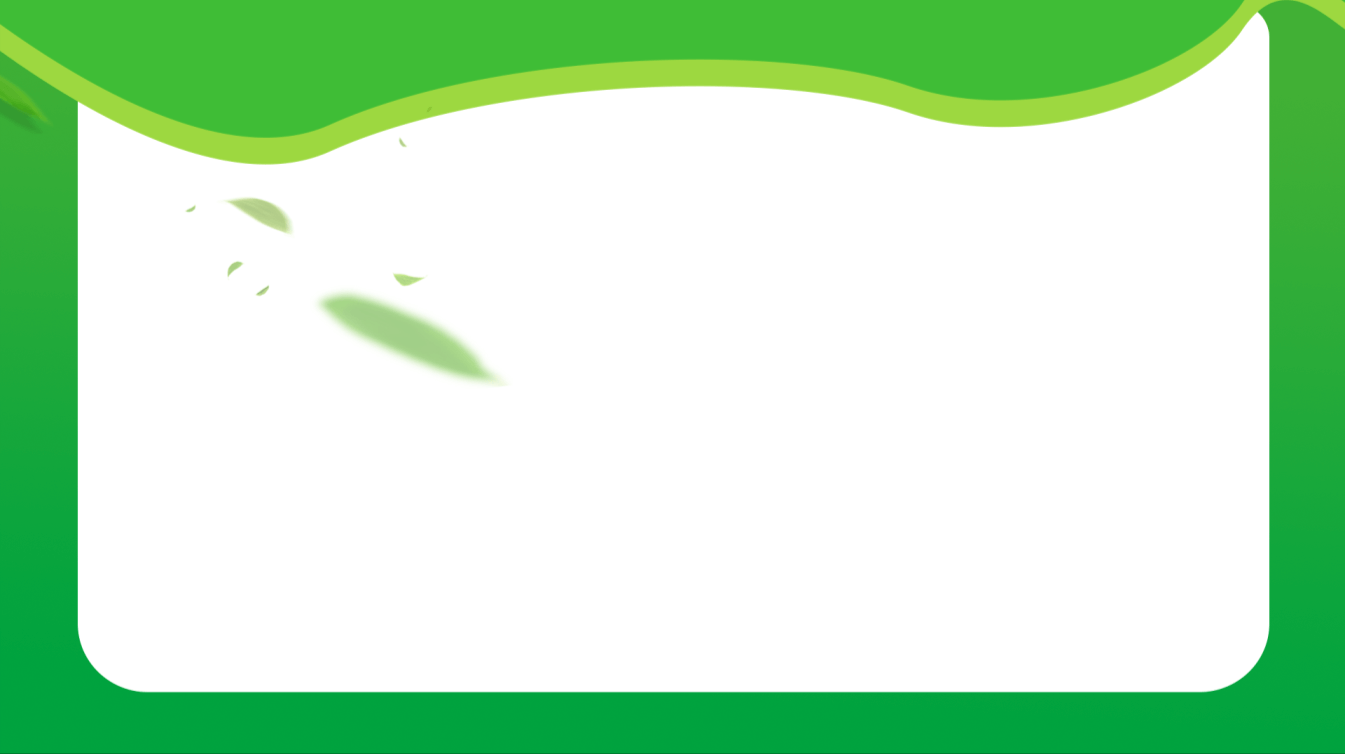 第一部分
毒品定义及分类
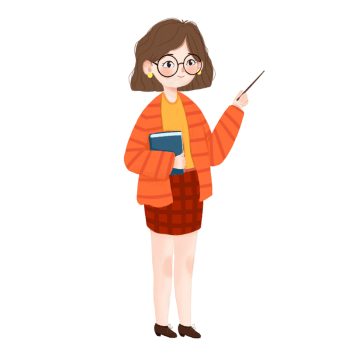 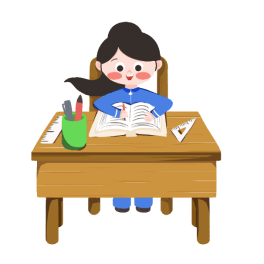 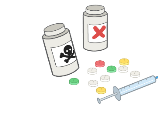 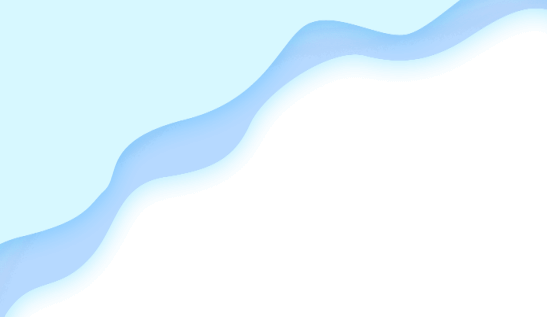 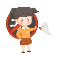 什么是毒品？
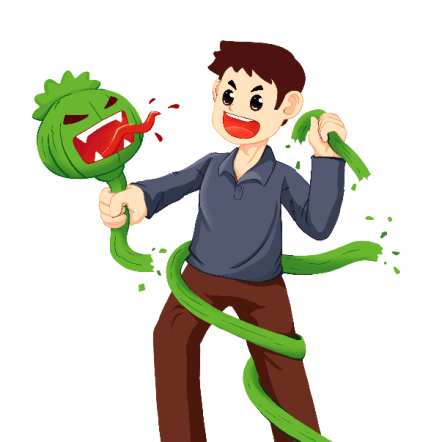 根据《刑法》第357条的规定：
毒品是指鸦片、海洛因、甲基苯丙胺（冰毒）、吗啡、大麻、可卡因以及国家规定管制的其它能够使人形成瘾癖的麻醉药品和精神药品。
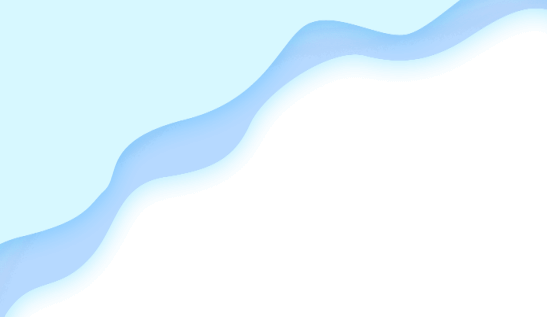 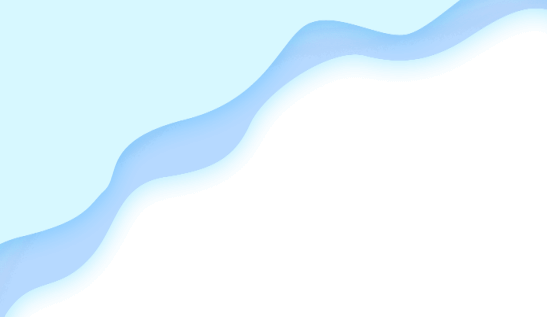 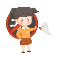 常见的毒品种类有哪些？
传统毒品：由罂粟等毒品提炼而来
新型毒品：通过人工合成的化学合成类毒品
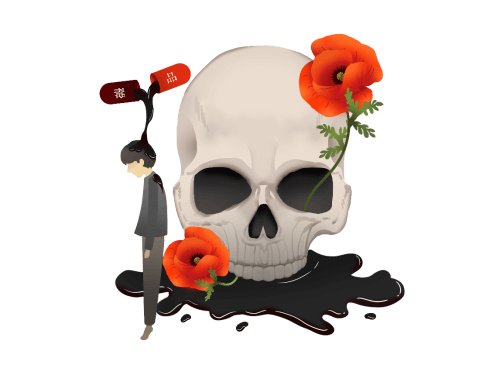 常见种类：鸦片 、吗啡 、海洛因 、大麻 、
可卡因 、杜冷丁。
常见种类：冰毒 、麻古 、摇头丸 、K粉、神仙水等。
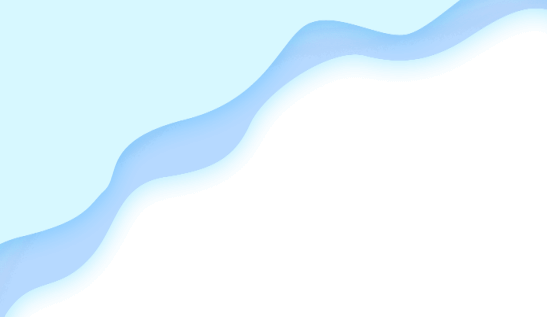 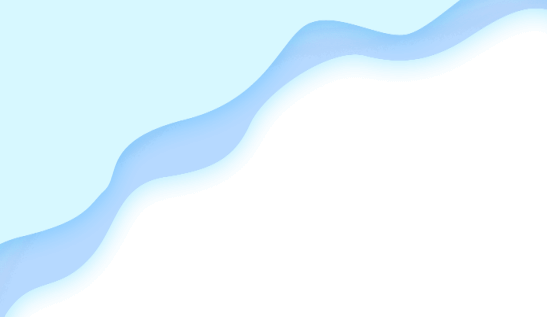 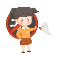 常见毒品
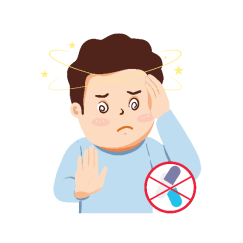 1
鸦片：又名阿片、大烟
2
K粉：又名K仔、笳、K他命
3
冰毒：又名大力丸、猪肉
海洛因：又名三号、四号、白粉、白面
4
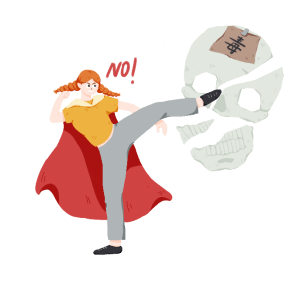 可卡因：又名古柯碱、可可精
5
吗啡：医用止痛药、镇静剂等
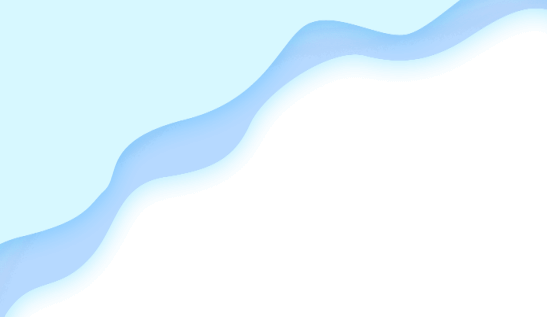 6
丧尸浴盐：又名丧尸药、浴盐
7
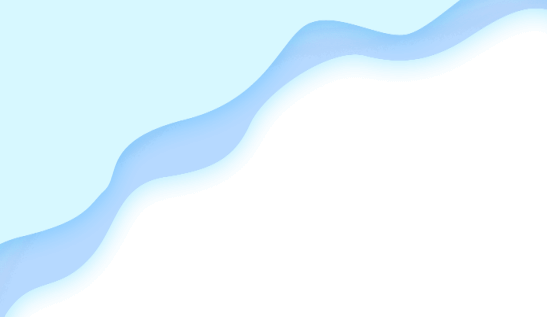 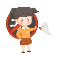 迷惑性毒品
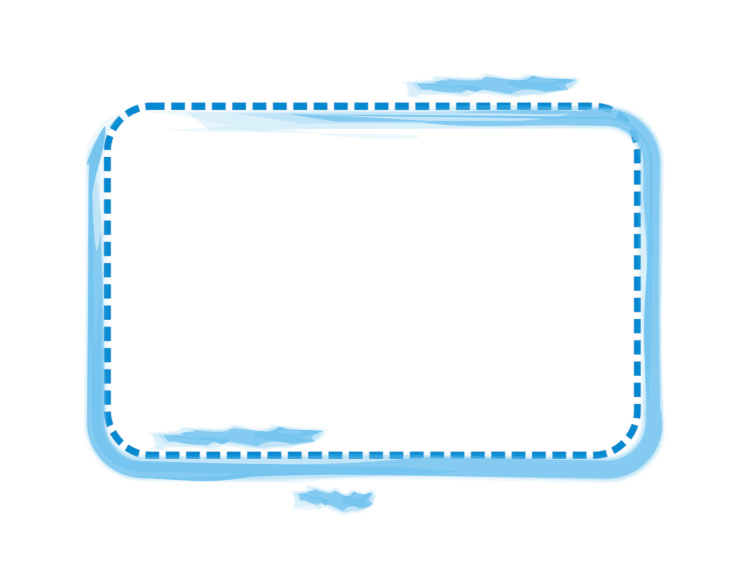 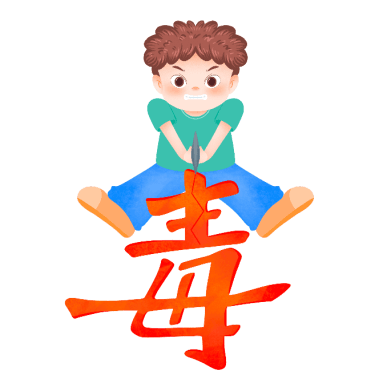 摇头丸：又名亚当、狂喜丸
止咳水：滥用种类为联邦、立健亭、奥亭等
神仙水：又名GHB、开心水
阿拉伯茶：又名巧茶、恰特草
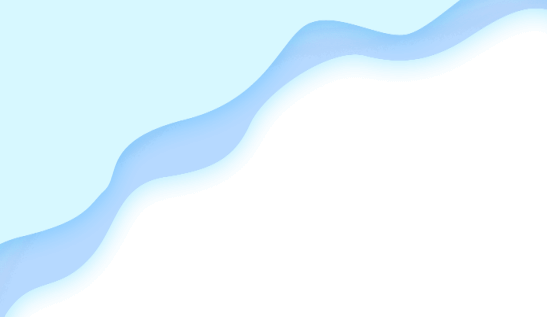 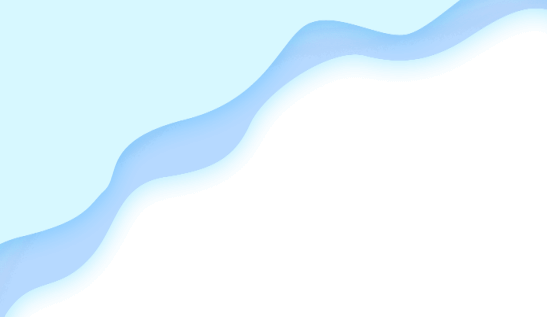 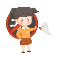 毒品会披上哪些“伪装”？
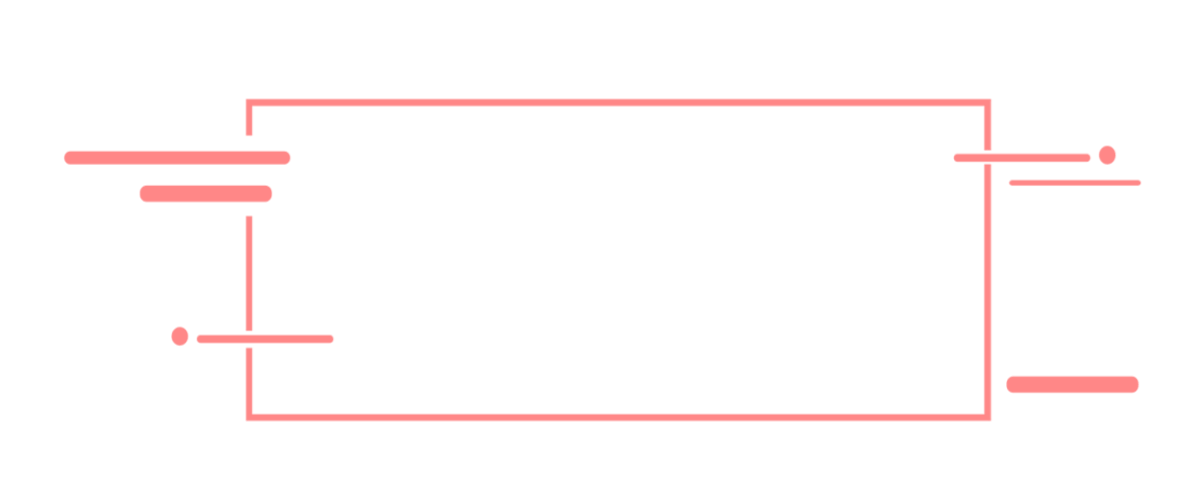 伪装一: 可溶性饮料：奶茶、咖啡、橙汁等
伪装二: 小零食：跳跳糖、糖果、巧克力、胶囊、饼干等
伪装三: 茶、干花：茶包、茶叶、干花等
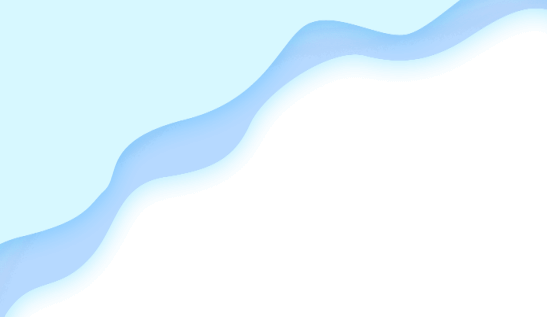 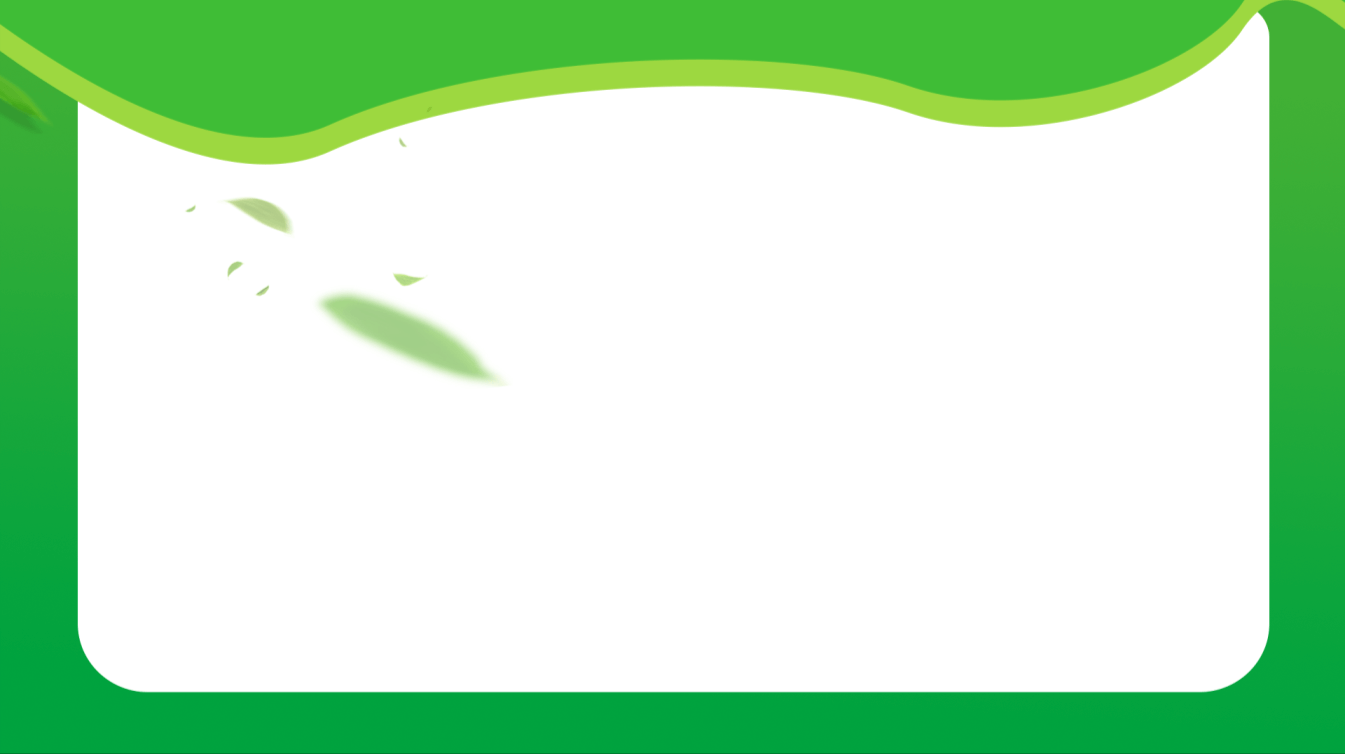 第二部分
吸毒为何会上瘾
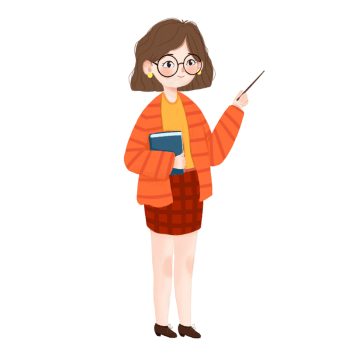 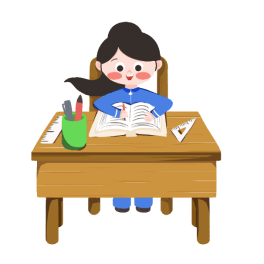 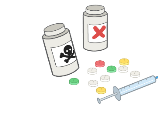 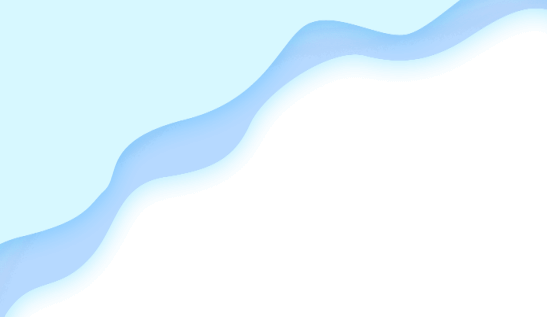 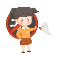 关于毒品的七个谎言：
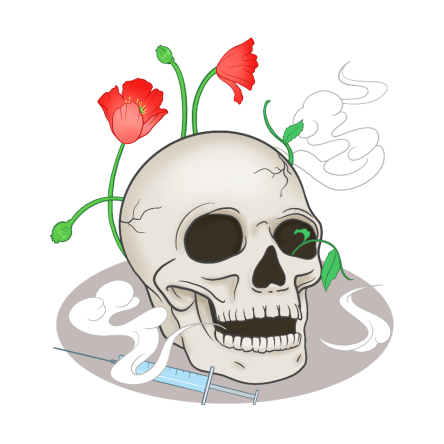 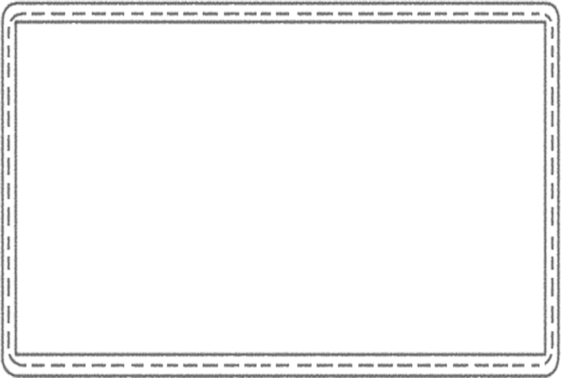 可以治病；可以减肥；可以摆脱烦恼；可以提神解乏；不要钱；不会上瘾；不会丧命。
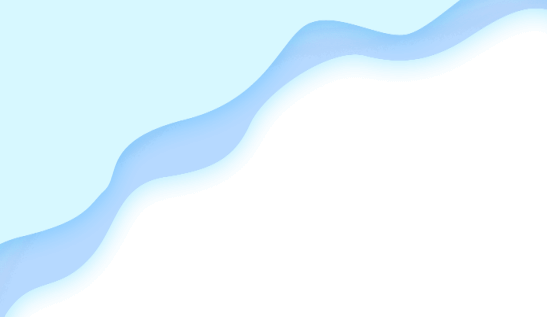 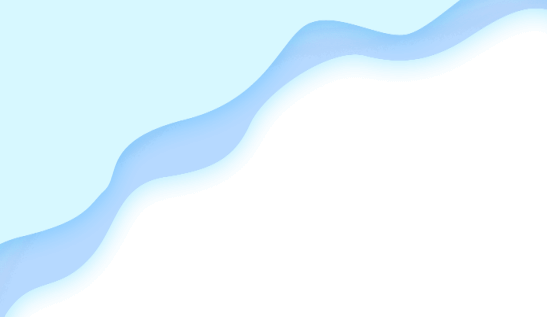 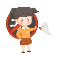 毒品为何会上瘾
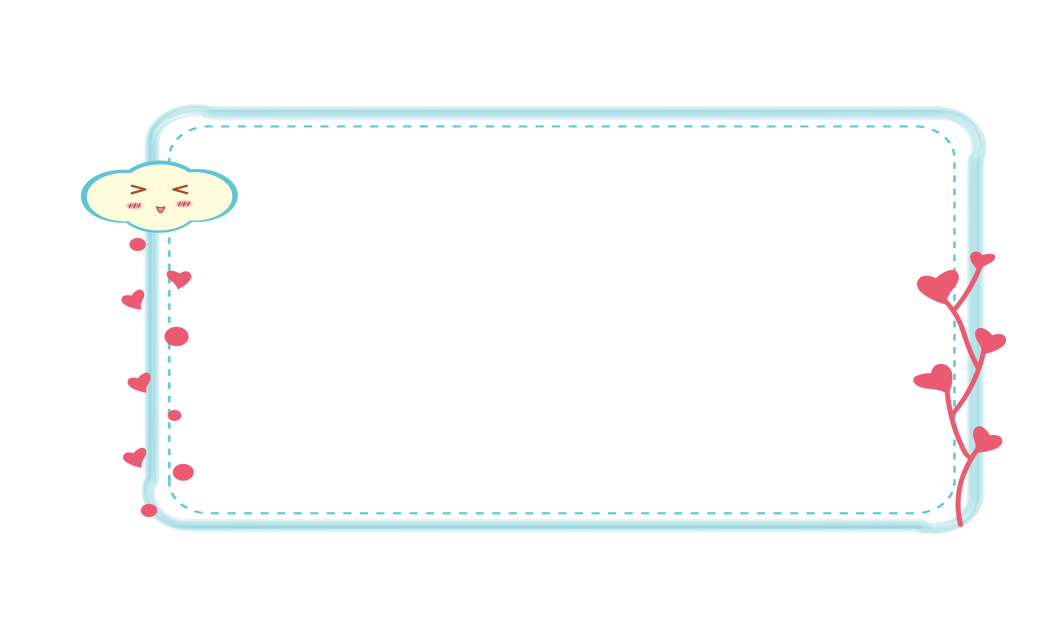 总的来说，吸毒会成瘾是毒品与人体相互作用的结果。
一方面毒品有个共同的特性，就是进入人体后作用于人的脑内与学习记忆有关的神经系统，逐渐产生精神依赖（心瘾），进而形成追求使用该药物的行为；
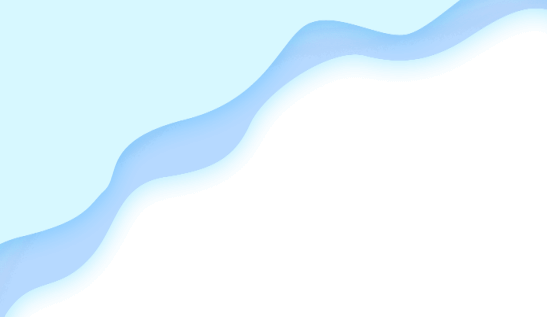 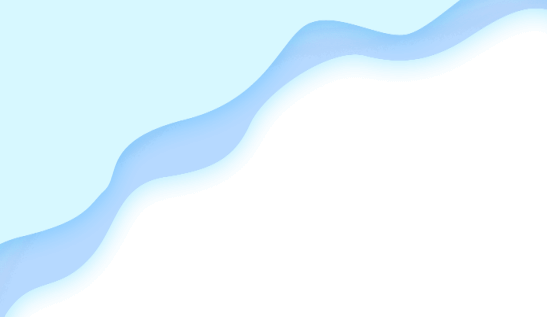 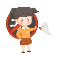 毒品为何会上瘾
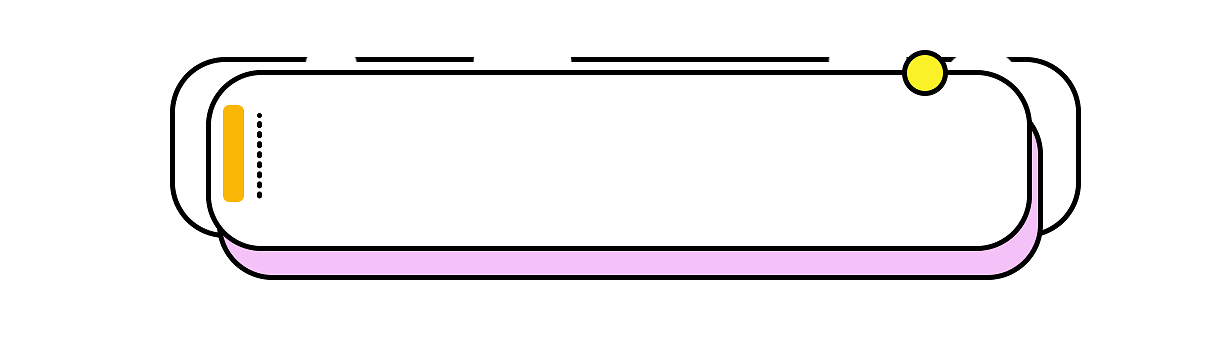 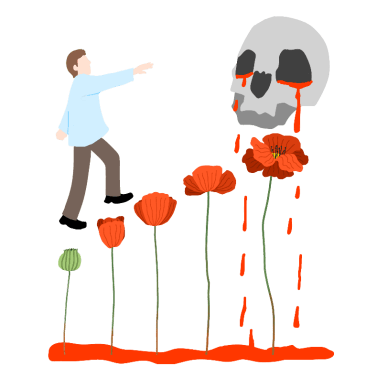 另一方面，毒品进入人体后，破坏人体正常的平衡，产生在毒品作用下新的平衡状态（身体依赖）。一旦停止吸毒，就会感到不适。只有连续不断地吸入更大剂量的毒品，才能保持人体新的平衡。
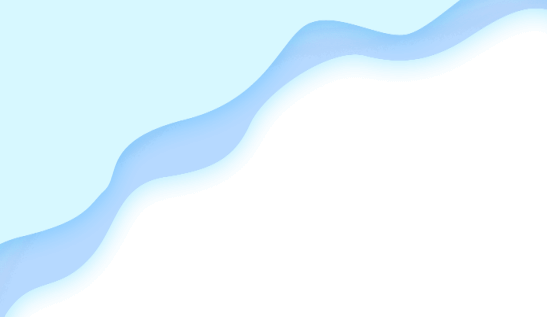 [Speaker Notes: https://www.ypppt.com/]
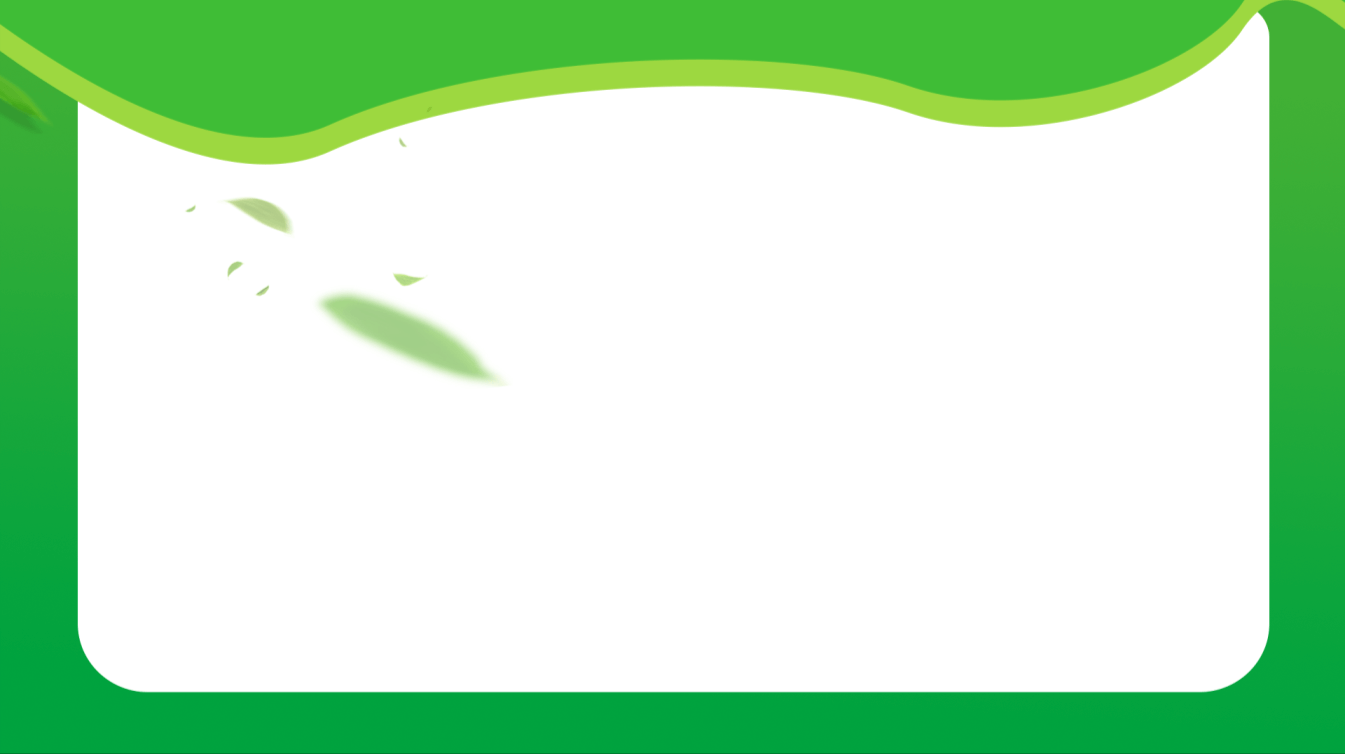 第三部分
吸毒的危害
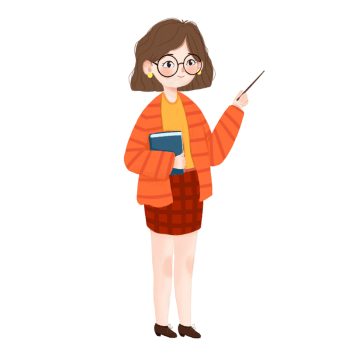 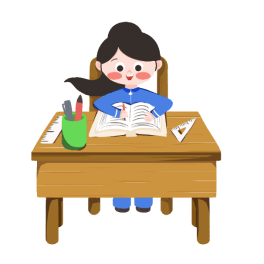 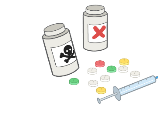 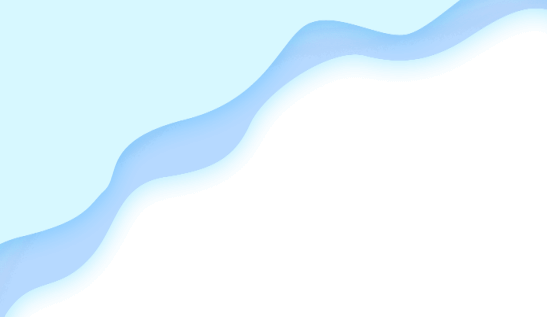 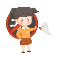 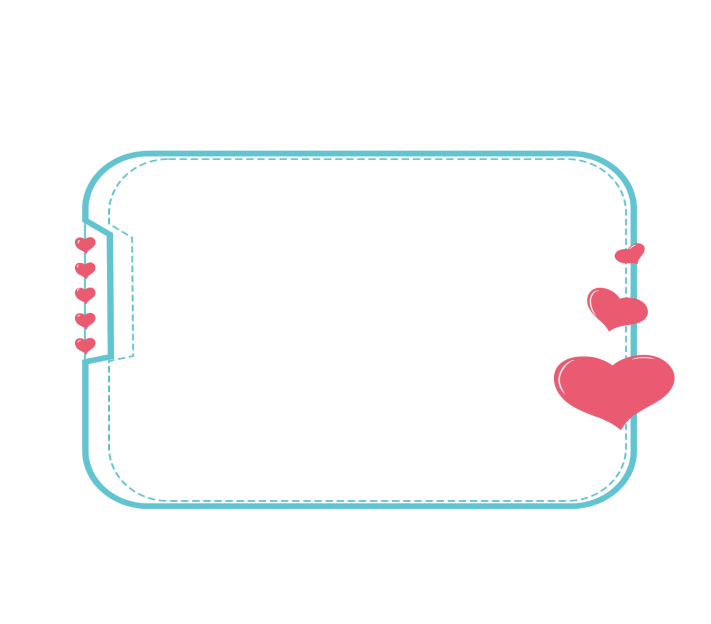 吸毒对个人的危害
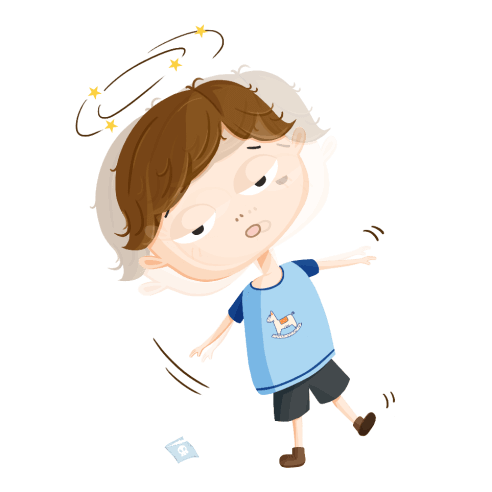 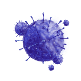 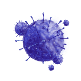 摧毁健康
心理变态
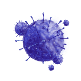 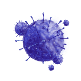 神经失常
备受歧视
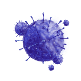 走上绝路
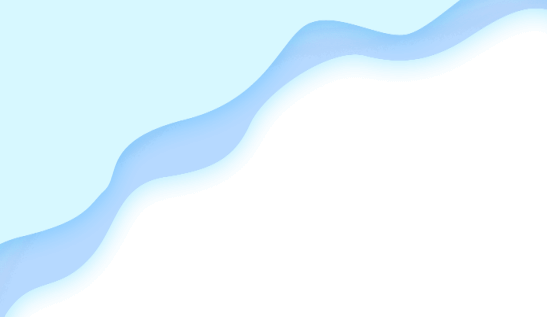 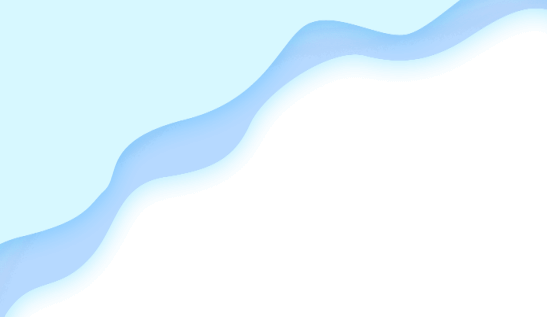 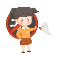 对家庭造成的危害
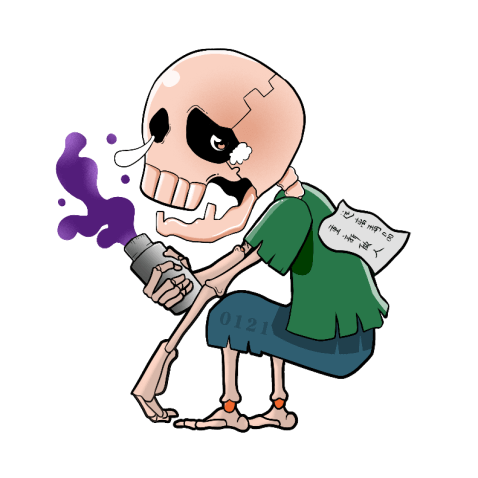 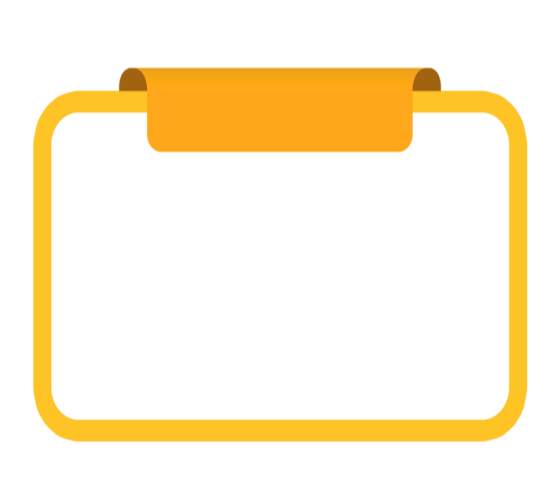 倾家荡产，妻离子散，
家破人亡，危及后代。
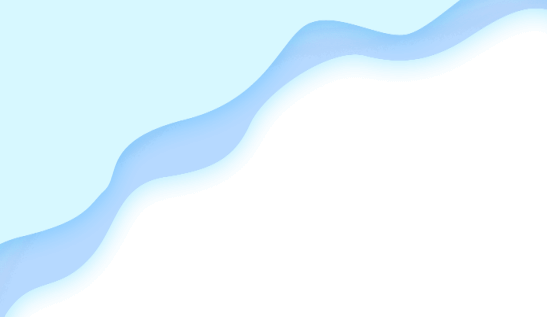 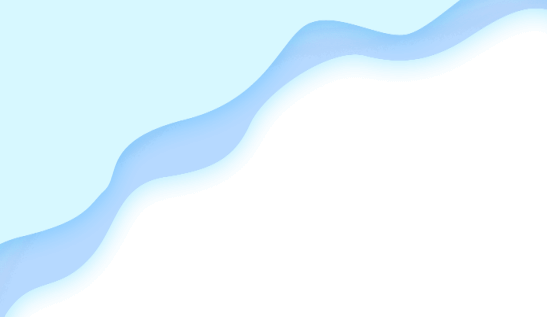 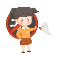 对社会造成的危害
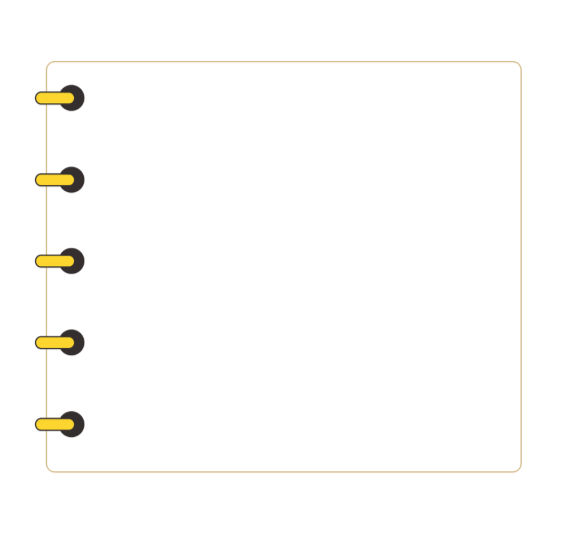 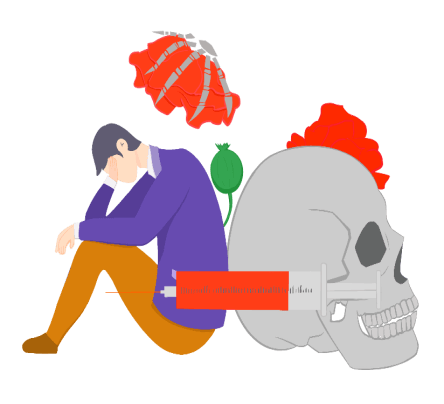 偷盗抢劫
杀人放火
传播疾病
累及他人
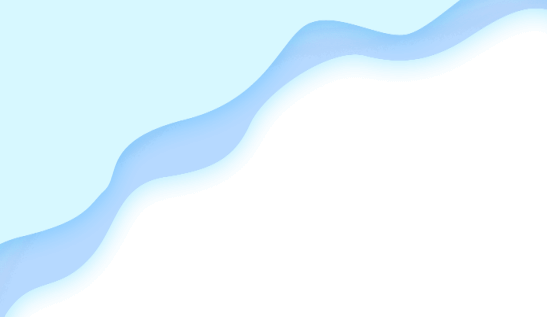 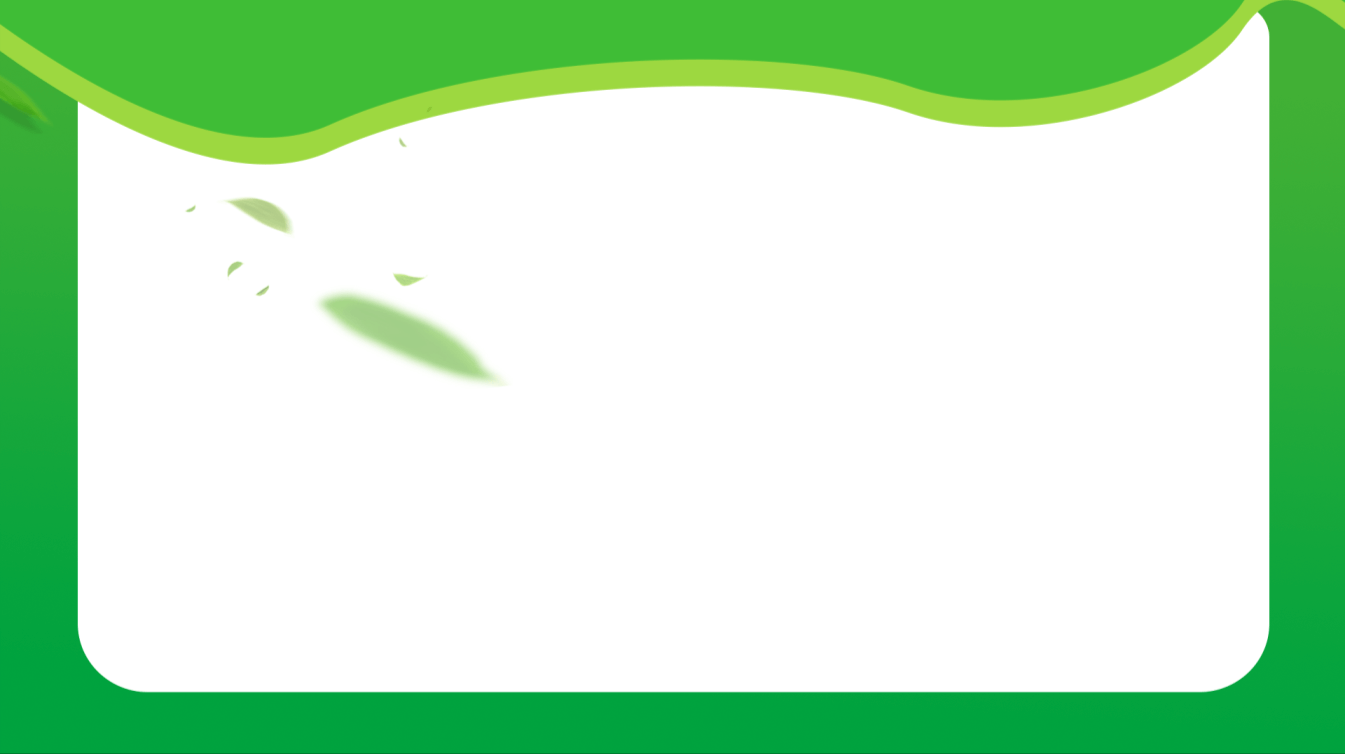 第四部分
青少年如何防止吸毒
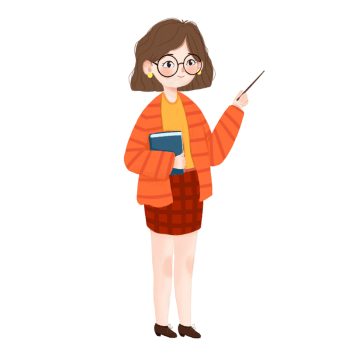 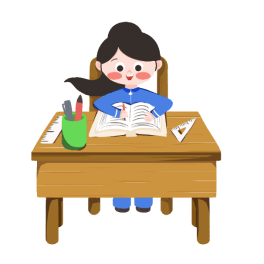 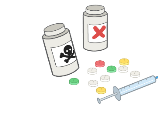 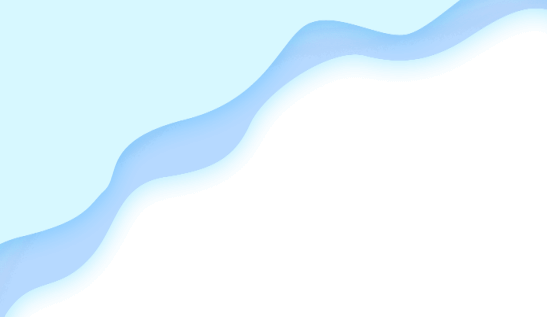 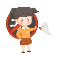 牢记“四知道”
1.知道什么是毒品；
2.知道吸毒极易成瘾，难以戒断；
3.知道毒品的危害；
4.知道毒品违法犯罪要受到法律制裁。
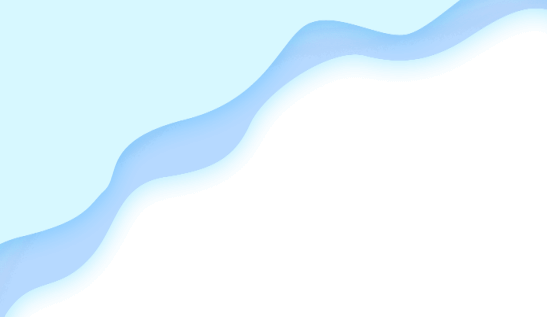 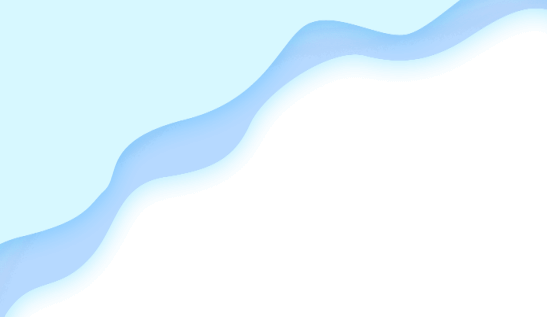 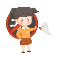 青少年如何防止吸毒
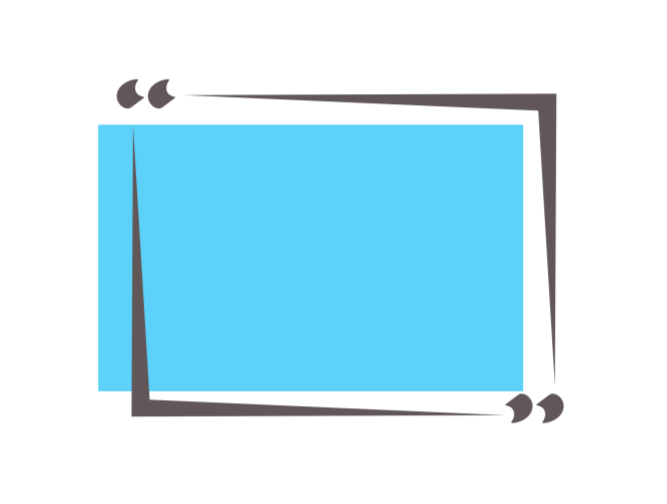 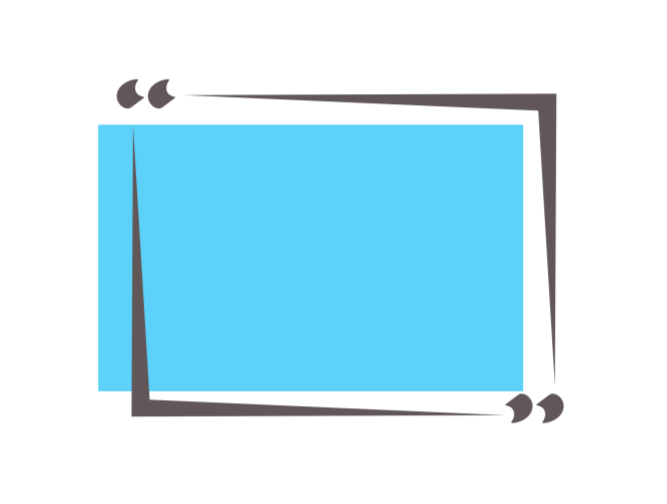 1、养成良好的行为，杜绝吸烟饮酒等不良嗜好，不涉足青少年不宜进入的场所，决不吸食摇头丸、K粉等兴奋剂。
2、即使自己在不知情的情况下，被引诱、欺骗吸毒一次，也要珍惜自己的生命，坚决不再吸第二次。
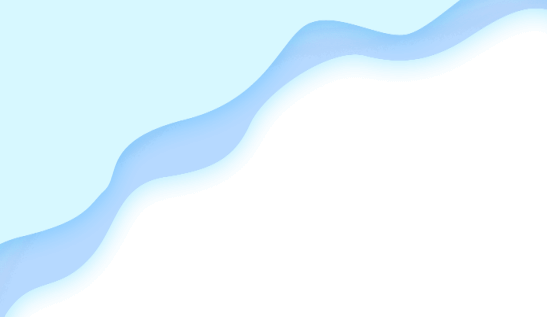 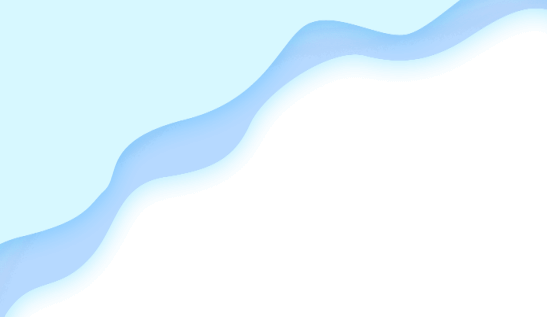 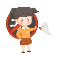 我国《刑法》规定的毒品犯罪的罪名有哪些
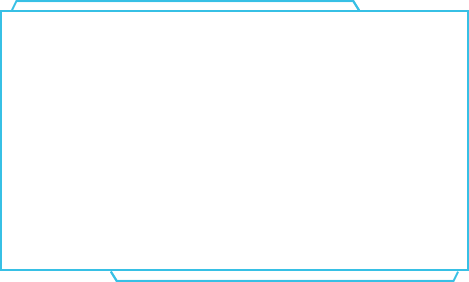 1．走私、贩卖、运输、制造毒品罪（第347条）；
2．非法持有毒品罪（第348条）；
3．包庇毒品犯罪分子罪（第349条）；
4．窝藏、转移、隐瞒毒品、毒赃罪（第349条）；
5．走私制毒物品罪（350条）；
6．非法买卖制制品罪（350条）；
7．非法种植毒品原植物罪（351条）；
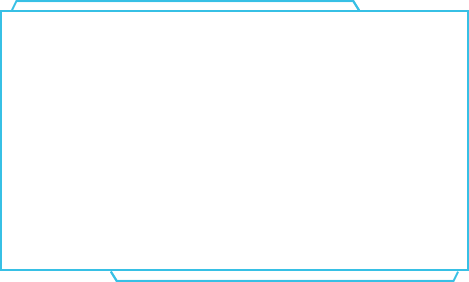 8．非法买卖、运输、携带、持有毒品原植物种子、幼苗罪（352条）；
9．引诱、教唆、欺骗他人吸毒罪（353条）；
10．强迫他人吸毒罪（353条）；
11．容留他人吸毒罪（354条）；
12．非法提供麻醉药品、精神药品罪（355条）。
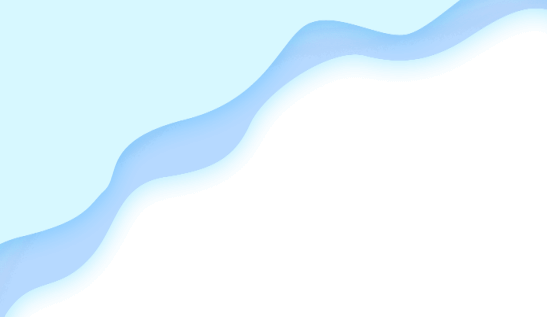 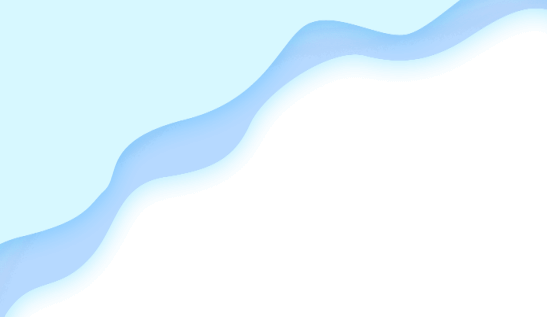 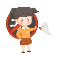 我国《刑法》对毒品犯罪的刑事责任年龄是如何规定的
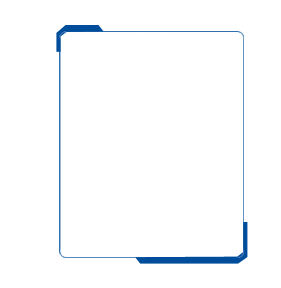 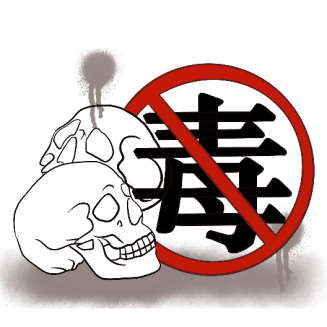 毒品犯罪刑事责任责任年龄，是指法律所规定的自然人对自己所实施的毒品犯罪行为应负刑事责任必须达到的年龄。
毒品犯罪刑事责任能力，是指毒品犯罪行为人能够正确辩认自己行为的社会性质及其意义，并能够控制和支配自己行为的能力。
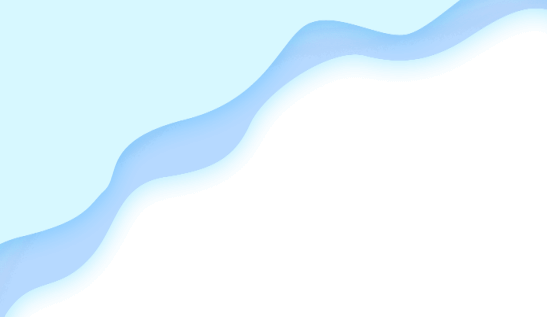 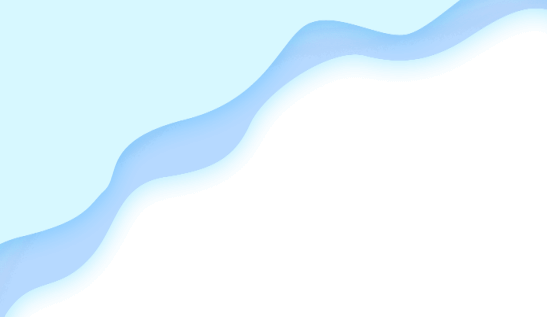 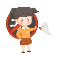 我国《刑法》对毒品犯罪的刑事责任年龄是如何规定的
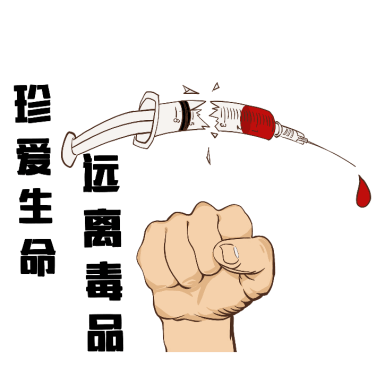 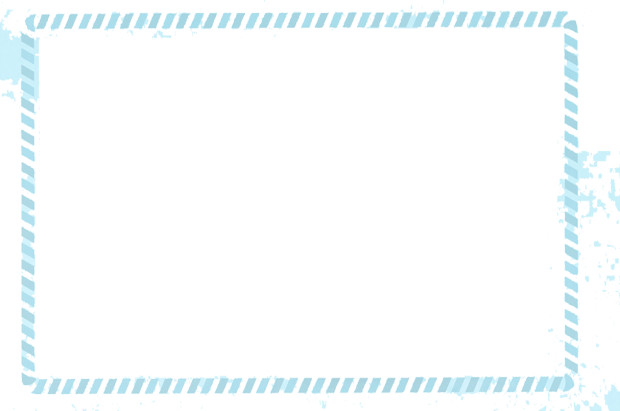 1．已满16周岁的人实施毒品犯罪，应当负刑事责任；
2．已满14周岁不满16周岁的人，犯贩卖毒品罪的，应当负刑事责任；
3．已满14周岁不满18周岁的人实施毒品犯罪，应当从轻或减轻处罚。
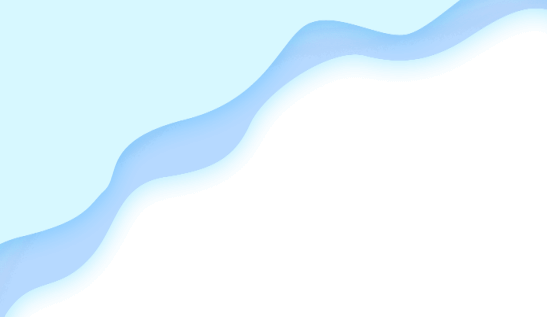 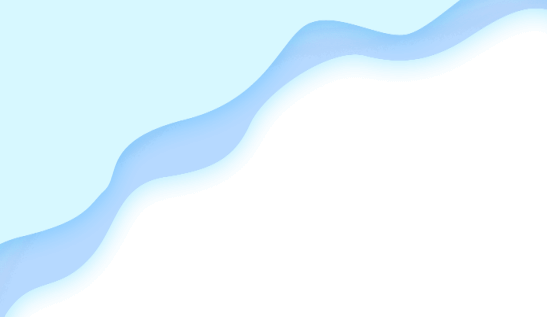 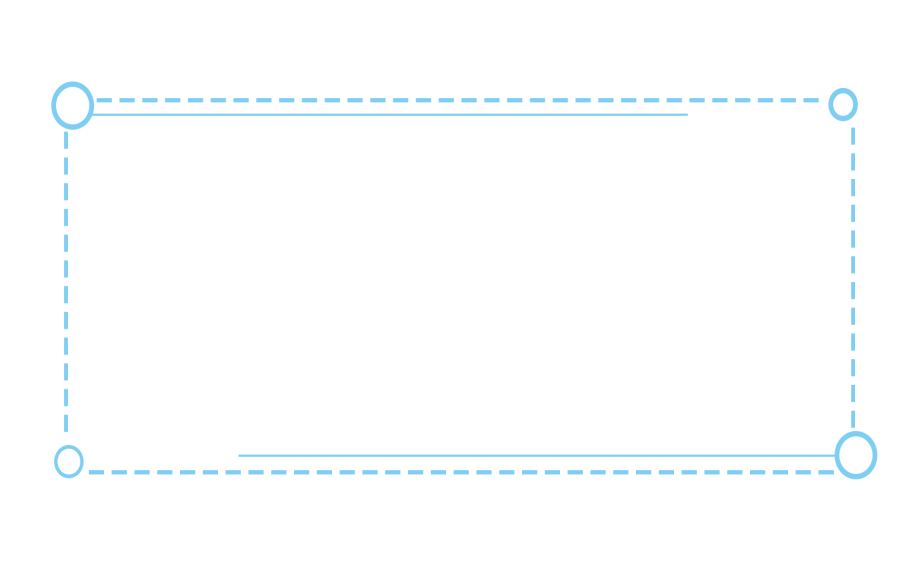 远离毒品，珍爱生命，从我做起！
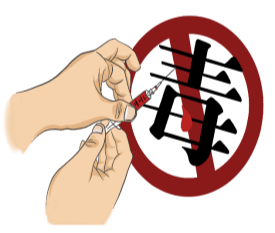 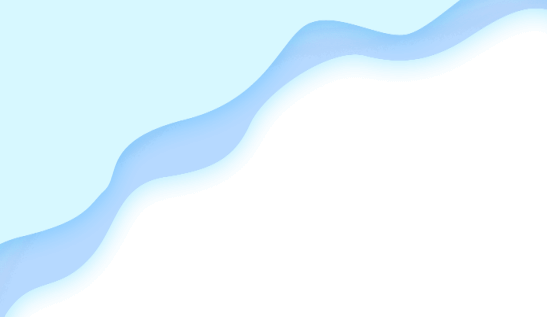 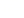 更多精品PPT资源尽在—优品PPT！
www.ypppt.com
PPT模板下载：www.ypppt.com/moban/         节日PPT模板：www.ypppt.com/jieri/
PPT背景图片：www.ypppt.com/beijing/          PPT图表下载：www.ypppt.com/tubiao/
PPT素材下载： www.ypppt.com/sucai/            PPT教程下载：www.ypppt.com/jiaocheng/
字体下载：www.ypppt.com/ziti/                       绘本故事PPT：www.ypppt.com/gushi/
PPT课件：www.ypppt.com/kejian/
[Speaker Notes: 模板来自于 优品PPT https://www.ypppt.com/]